DHIS2-HMIS तथा अन्य सूचनाहरुको एकिकृत समिक्षा कार्यक्रम
Data consistency status
आ ब २०८०।८१
[Speaker Notes: This review is for enhancing the quality of data produced in HMIS/DHIS2]
ORC Planned and Conducted ( आ व २०८०।८१ श्रावण देखि २०८१ जेष्ठ सम्म)
Immunization Clinics Planned and Conducted ( आ व २०८०।८१ श्रावण देखि २०८१ जेष्ठ सम्म)
Total FCHVs within Catchment Area and reported submitted ( आ व २०८०।८१ श्रावण देखि २०८१ जेष्ठ सम्म)
Data consistency in immunization
( आ व २०८०।८१ श्रावण देखि २०८१ जेष्ठ सम्म)
Data consistency in immunization
( आ व २०८०।८१ श्रावण देखि २०८१ जेष्ठ सम्म)
Data consistency in immunization
( आ व २०८०।८१ श्रावण देखि २०८१ जेष्ठ सम्म)
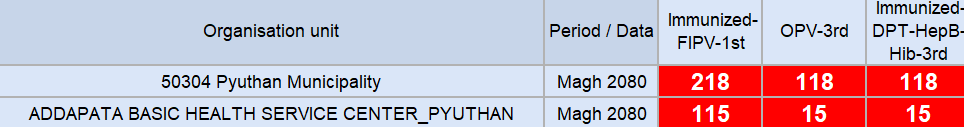 Data consistency in immunization MR 2 and GESI
( आ व २०८०।८१ श्रावण देखि २०८१ जेष्ठ सम्म)
Data consistency in IMNCI <2 months PSBI and Gentamycin 1 dose
( आ व २०८०।८१ श्रावण देखि २०८१ जेष्ठ सम्म)
Data consistency in IMNCI 2-59 months Pneumonia and Treatmet with Amoxicillin 
( आ व २०८०।८१ श्रावण देखि २०८१ जेष्ठ सम्म)
Data consistency in IMNCI <2-59 months Diarrhoea and Zinc ORS
( आ व २०८०।८१ श्रावण देखि २०८१ जेष्ठ सम्म)
Data consistency in IMNCI < 2 months total childs and GESI
( आ व २०८०।८१ श्रावण देखि २०८१ जेष्ठ सम्म)
Data consistency in IMNCI <2-59 months sick childs and GESI
( आ व २०८०।८१ श्रावण देखि २०८१ जेष्ठ सम्म)
Data consistency in Birth weight and live birth
( आ व २०८०।८१ श्रावण देखि २०८१ जेष्ठ सम्म)
Data consistency in Institiutional delivery and GESI
( आ व २०८०।८१ श्रावण देखि २०८१ जेष्ठ सम्म)
Data consistency in Live birth applied CHX and feeding within 1 hour
( आ व २०८०।८१ श्रावण देखि २०८१ जेष्ठ सम्म)
Data consistency in Institiutional delivery and Transport eligible recieved
( आ व २०८०।८१ श्रावण देखि २०८१ जेष्ठ सम्म)
Data consistency in IUCD new user and set Qty
( आ व २०८०।८१ श्रावण देखि २०८१ जेष्ठ सम्म)
Data consistency in IMPLANT new user and set Qty
( आ व २०८०।८१ श्रावण देखि २०८१ जेष्ठ सम्म)
Data consistency in malaria programme
( आ व २०८०।८१ श्रावण देखि २०८१ जेष्ठ सम्म)
Data consistency in malaria programme
( आ व २०८०।८१ श्रावण देखि २०८१ जेष्ठ सम्म)
Data consistency in total TB new case and age group all new
( आ व २०८०।८१ श्रावण देखि २०८१ जेष्ठ सम्म)
Data consistency in total TB case and TB Regimen
( आ व २०८०।८१ श्रावण देखि २०८१ जेष्ठ सम्म)
Data consistency in total TB presumptive case and Screened
( आ व २०८०।८१ श्रावण देखि २०८१ जेष्ठ सम्म)
Data consistency in total TB new case and GESI
( आ व २०८०।८१ श्रावण देखि २०८१ जेष्ठ सम्म)
Vector Borne Diseases For 2022-2024
Epidemic Potential Diseases/Syndromes-2024
Outbreak of other diseases-2024
Data quality सुधारका लागि गरिएका प्रयासहरु
DMC Meeting पालिकाबाट स्वास्थ्य शाखा प्रमुखहरु अनिवार्य सहभागी हुने आर्थिक भार पालिकाले नै व्यहोर्ने गरि गर्ने गरिएको डाटा ईररको बारेमा छलफल गरिसकेपछि क्षमता अभिवृद्धि सम्बन्धी सिप सिकाउने गरिएको
प्रत्यके महिना ७ गतेको मासिक बैठकमा सबै पालिका सँग एकै पटक अनलाईन मार्फत स्वास्थ्य शाखा र सस्था प्रमुख सँग छलफल गर्ने गरिएको 
 डाटामा काम गर्ने स्वास्थ्यकर्मीहरुलाई पालिकाको आयोजनामा ICT सम्बन्धी तालिम दिने व्यवस्था गरिएको
 जिल्ला वा पालिकामा सञ्चालन हुने गोष्ठी तालिममा नमिलेका डाटाहरुको विषयमा प्रस्तुतिकरण गर्ने गरिएको 

 एकिकृत सुपरिवेक्षण मार्फत हाल सम्म ५० वटा स्वास्थ्य सस्थामा गई १ दिन भरि सबै स्वास्थ्यकर्मी सँग छलफल गरि सुधार गर्न पहल गरिएको
Data quality सुधारका लागि प्रदेश तथा संघलाई सुझाव
Thank you